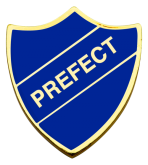 Prefect
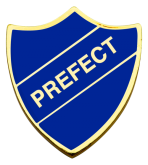 What is expected of you?
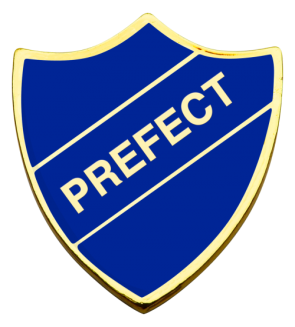 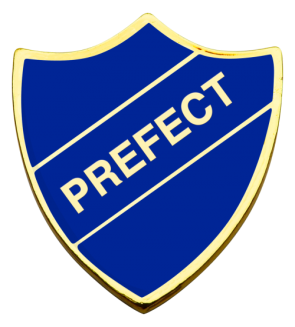 Your Prefect Introduction
What being a prefect means
What is expected of you as a prefect
How you need to conduct yourself
Duties – it’s not just a badge!
You set the tone for future generations.
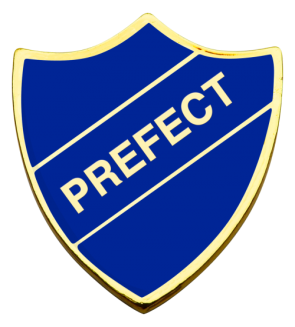 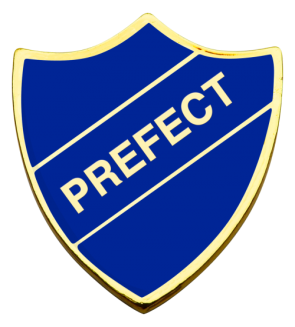 What does being a prefect mean?
Representing the school
Authority
Dealing with people & situations
Working with all staff to help keep order around Carr Hill
Being somebody who is recognised
The first rung on the ladder of leadership
Looked upon highly by colleges and employees
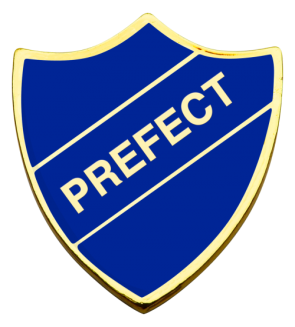 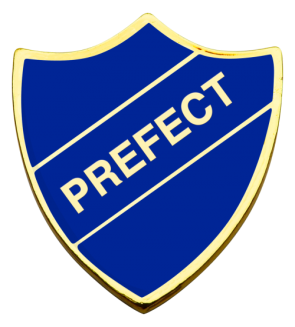 What is expected of you as a prefect
Duties – 1 break and two half lunches per week.
Attend at least one school event per year
Helping staff & Junior College Leaders
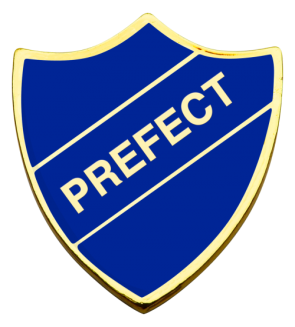 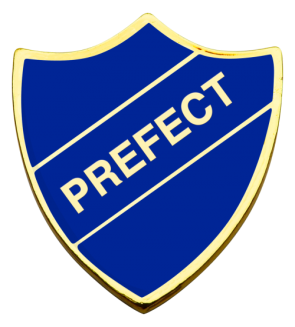 How to conduct yourself
Responsibly
Sensibly
Smartly
Take your role seriously
Be on time
Remind yourself you are doing a job
You have to follow the rules even more
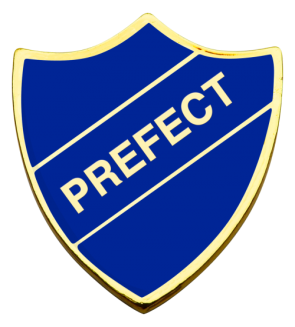 Just because I have the badge doesn’t mean I can’t lose it
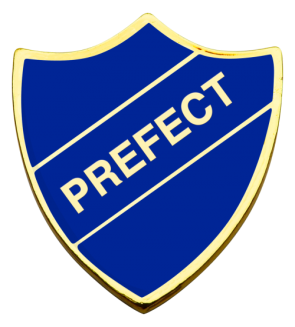 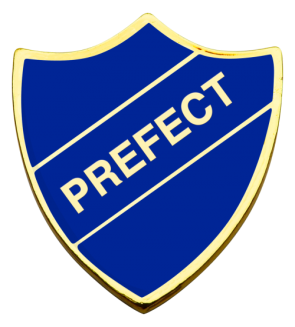 Leadership
Courage
Confidence
Decisiveness
Ability to communicate effectively
Accept the responsibility of setting an example to others
Resilience
Commitment
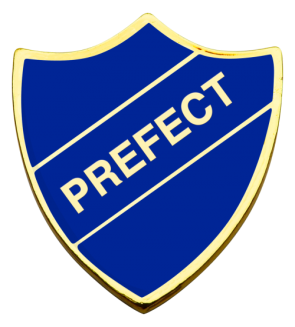 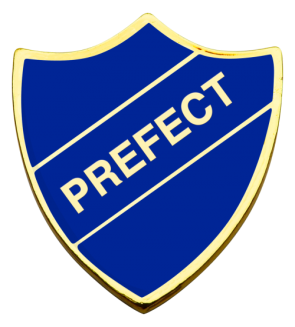 Teamwork
You are not alone!
You work together and step up to the mark.
Junior College Leaders
They are in the room!
They will be ‘in charge’ of you.
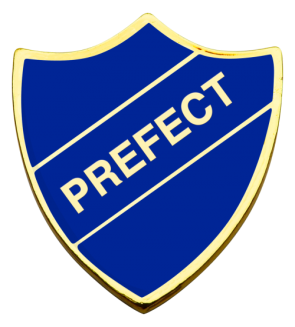 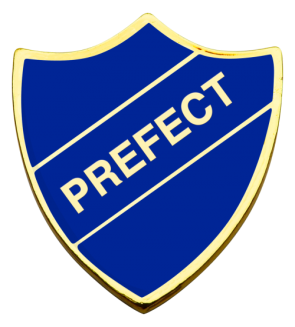 Being a prefect means
You are supporting staff
You are an authority figure
You look the part
You work with staff
You have an important role in the school
You are an attractive prospect for colleges and employers.
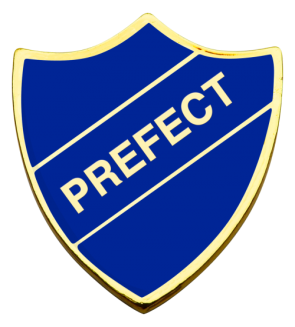 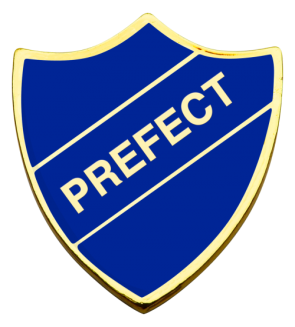 Staff at Carr Hill
Have copies of your duty rota – that includes the Heads of College and SLT.
May see you in a different light, now that you are working with them
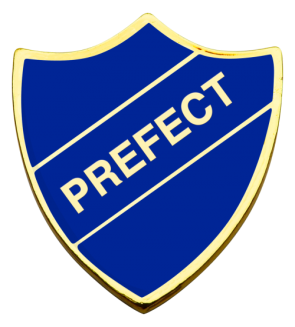 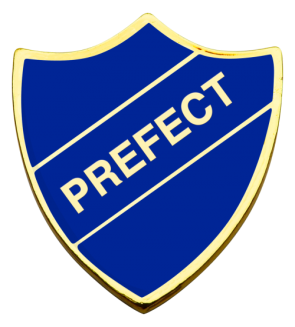 What now?
Prefect 
Applications for all prefects need to be with Mrs Beesley  by Friday (8th July).